Conrad N. Hilton Foundation Substance Use Prevention Initiative
in partnership with
University of California, Los Angeles Integrated Substance Abuse Programs
Training Module:
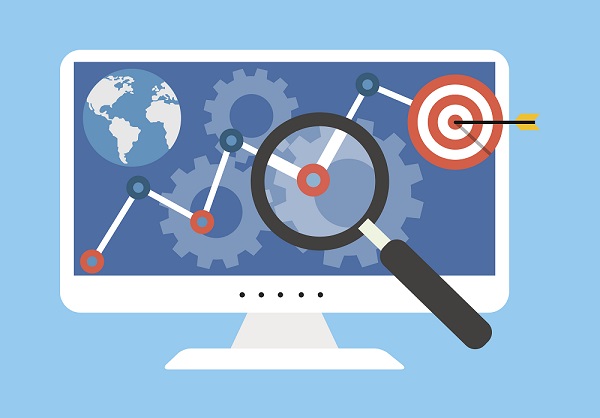 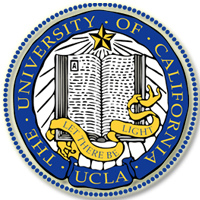 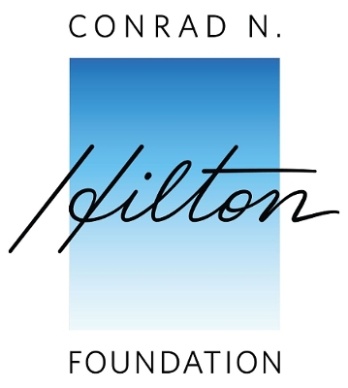 SBIRT Implementation
[Speaker Notes: TRAINER NOTES: The purpose of this training module is to provide trainees with knowledge of issues related to the implementation of SBIRT and other prevention/early intervention services related to substance use. This module was created by researchers from UCLA’s Integrated Substance Abuse Programs’ Training Center, with generous support from the Conrad N. Hilton Foundation. These materials were created for use by Conrad N. Hilton grantees as they plan and implement their substance use prevention and early intervention programs for adolescents.]
Training Objectives
By the end of this training, participants will be able to:

Describe the common barriers to and facilitators of SBIRT implementation

Identify two resources that can be used to help guide SBIRT implementation efforts

Identify three steps they need to take to facilitate successful SBIRT implementation in their program
2
Common Barriers and Facilitators of SBIRT Implementation
Provider attitudes and competence
Workflow and resources
Student flow
SBIRT adaptability
Organizational support
Client attitude
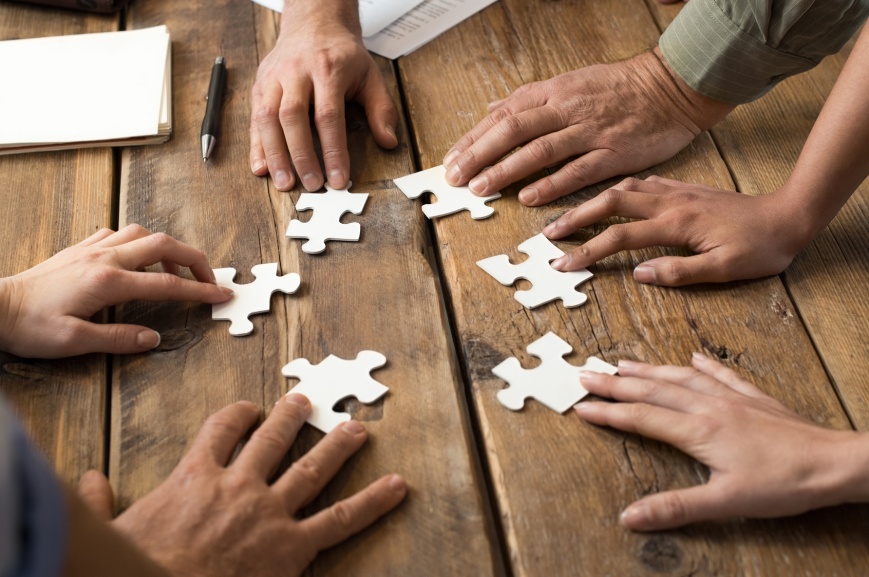 3
[Speaker Notes: TRAINER NOTES: Read the slide. Explain that all the factors listed can either promote or inhibit the development of your SBIRT program. 

Optional discussion: Looking at the list, what are the strengths/weakness of your organization?

More information about implementing SBIRT at your agency can be found in the guide, TAP 33: Systems-Level Implementation of Screening, Brief Intervention, and Referral to Treatment (SBIRT) at the link below: https://store.samhsa.gov/shin/content//SMA13-4741/TAP33.pdf
This guide describes core elements of screening, brief intervention, and referral to treatment (SBIRT) programs for people living with or at risk for substance use disorders. It provides information on implementing SBIRT services and covering challenges, barriers, cost, and sustainability.

The Manual, National Center on Addiction and Substance Abuse at Columbia University: An SBIRT Implementation and Process Change Manual for Practitioners  can be found at:
https://www.centeronaddiction.org/sites/default/files/files/An-SBIRT-implementation-and-process-change-manual-for-practitioners.pdf

The website, Wisconsin Safe and Healthy Schools Center: School SBIRT Implementation Project can be found at:
http://www.wishschools.org/resources/schoolsbirt.cfm 

The checklist, National Council for Behavioral Health: SBIRT Implementation Checklist can be found at:
http://www.nationalcouncildocs.net/wp-content/uploads/2014/10/SBIRT-Implementation-Checklist.pdf]
SBIRT Implementation Manuals
SAMHSA-HRSA TAP 33: Systems-Level Implementation of Screening, Brief Intervention, and Referral to Treatment http://store.samhsa.gov/product/TAP-33-Systems-Level-Implementation-of-Screening-Brief-Intervention-and-Referral-to-Treatment-SBIRT-/SMA13-4741

National Center on Addiction and Substance Abuse at Columbia University: An SBIRT Implementation and Process Change Manual for Practitioners https://www.centeronaddiction.org/sites/default/files/files/An-SBIRT-implementation-and-process-change-manual-for-practitioners.pdf

Wisconsin Safe and Healthy Schools Center: School SBIRT Implementation Project http://www.wishschools.org/resources/schoolsbirt.cfm 

National Council for Behavioral Health: SBIRT Implementation Checklist http://www.nationalcouncildocs.net/wp-content/uploads/2014/10/SBIRT-Implementation-Checklist.pdf
4
[Speaker Notes: TRAINER NOTES: These FREE evidenced-based manuals are the current gold standard in the field. They are written and compiled by preeminent experts in the field and make a good starting place for designing your SBIRT program.]
SBIRT Implementation Decisions
TEN STEPS TO IMPLEMENT SBIRT
Screening
Who do you screen?
How do you screen them?
Who does the screening? 
Brief Intervention
Who does the intervention?
How brief is “brief”?
What do you want the brief intervention to accomplish? (diversion?)
Referral to Treatment
Who do you refer to?
How do you follow up? 
How do you implement and sustain it all?
Data collection
Quality improvement 
Billing
5
[Speaker Notes: TRAINER NOTES: Read the information on the slide
Optional discussion: How does your agency handle screening, intervention and referral for other issues? (For example, Depression, High BP, Vision/Hearing loss)? Can those processes already in place at your agency be used as a framework for implementing SBIRT? Why or why not?]
Step One: Advocate and Educate
Time and resources are essential for SBIRT to succeed
Space
Training
Time to deliver service
Integrating SBIRT into student flow and workflow

Make the case for SBIRT with administrators
Public health
Student health and well-being
Emphasize potential impact on issues of concern to the school (dropouts) and how they are caused or aggravated by substance use 
What are some other ways you would make the case?
6
[Speaker Notes: TRAINER NOTES: Make allowances for the material and logistical resources you will need to  create a successful screening program. Allocate Space and time as well as give training, and booster trainings.

Involve as many staff members as possible. This shows respect for the team. The support of management and stakeholders is important to implementing SBIRT, regardless of setting. In addition, staff members are more likely to invest in SBIRT implementation if they are involved in planning from the start. In a small system (e.g., a primary care practice), it may be best to involve all staff members in the process. In a large system (e.g., a hospital system), an important first step is identifying appropriate planning participants from among service components. Who are the primary stakeholders? Who has useful skills and experience? Involving staff members from a range of disciplines and experiential backgrounds facilitates effective planning. 

More information about implementing SBIRT at your agency can be found in the guide, TAP 33: Systems-Level Implementation of Screening, Brief Intervention, and Referral to Treatment (SBIRT) at the link below: 
https://store.samhsa.gov/shin/content//SMA13-4741/TAP33.pdf
This guide describes core elements of screening, brief intervention, and referral to treatment (SBIRT) programs for people living with or at risk for substance use disorders. It provides information on implementing SBIRT services and covering challenges, barriers, cost, and sustainability.

Citation:
Substance Abuse and Mental Health Services Administration. Systems-Level Implementation of Screening, Brief Intervention, and Referral to Treatment. Technical Assistance Publication (TAP) Series 33. HHS Publication No. (SMA) 13-4741. Rockville, MD: Substance Abuse and Mental Health Services Administration, 2013.]
Advocacy Beyond Your Program
Identify and engage community leaders who are concerned with substance use, can help create momentum for schools to tackle the issue
Politicians and school boards
Community leaders
Parents

Emphasize that this is a health approach to improving student health and wellness, not “Just Say No.”

Engage policymakers to create budgets, billing mechanisms to enhance SBIRT sustainability
“We’ll keep getting grants” is not a good sustainability strategy
7
Step TwoForm SBIRT Teams
Identify and engage leaders from organizational units that will be involved in SBIRT
Health staff
Counselors
Financial/billing
Administration
In addition to leaders, identify potential “champions” within each unit
Also consider adolescent representation (help make it responsive to adolescent needs/culture)
Convene regular meetings to decide on key planning and implementation questions
8
[Speaker Notes: TRAINER NOTES: When creating SBIRT Teams-Assign clear roles and responsibilities appointing one staff member as the SBIRT coordinator may be helpful. This person can ensure that all staff members understand their roles and responsibilities and that all necessary planning tasks are completed. Develop collaborations and partnerships. Collaboration is critical, no matter the size of a system. 

Citation:
Substance Abuse and Mental Health Services Administration. Systems-Level Implementation of Screening, Brief Intervention, and Referral to Treatment. Technical Assistance Publication (TAP) Series 33. HHS Publication No. (SMA) 13-4741. Rockville, MD: Substance Abuse and Mental Health Services Administration, 2013.]
Step Three:Assess Resources and Barriers
Identify programs, staff, and procedures that can naturally be integrated into SBIRT

Develop workflow and client flow plans that reflect how things actually function in your program

Identify barriers and roadblocks that need to be addressed for SBIRT to be implemented

Develop action plans and delegate responsibilities to mobilize resources and work around barriers
9
[Speaker Notes: TRAINER NOTES: Read the slide.

More information on reducing barriers to treatment can be found at the Network for the Improvement of Addiction Treatment (NIATx) website below:
https://niatx.net/Home/Home.aspx
NIATx is an easy to use model of process improvement designed specifically for behavioral health

NIATx offers an assortment of tools called the Process Improvement Toolbox designed to help you successfully implement change at the link below:

https://niatx.net/Content/ContentPage.aspx?PNID=2&NID=18]
Assessing Resources and Barriers:Let’s Try It!
Partner with colleague from your program
List resources
Identify barriers
Develop an initial action plan
How did it go?
10
Step Four: Build Your SBIRT Protocols
Based on results from Step 3, develop a SBIRT protocol that is a good fit for your program and the adolescents you serve
Screening tools and procedures
Tailor brief intervention approaches
Draft initial plans for effective referrals to treatment; begin networking with potential community partners
Create plans for collecting data on SBIRT services delivered
Create processes to facilitate billing and completion of administrative duties

Review protocols with entire SBIRT team, modify to address team’s concerns. Have team sign off on plan to assure consensus
11
[Speaker Notes: TRAINER NOTES:

More information about implementing SBIRT at your agency can be found in the guide, TAP 33: Systems-Level Implementation of Screening, Brief Intervention, and Referral to Treatment (SBIRT) at the link below: https://store.samhsa.gov/shin/content//SMA13-4741/TAP33.pdf
This guide describes core elements of screening, brief intervention, and referral to treatment (SBIRT) programs for people living with or at risk for substance use disorders. It provides information on implementing SBIRT services and covering challenges, barriers, cost, and sustainability.

Citation:
Substance Abuse and Mental Health Services Administration. Systems-Level Implementation of Screening, Brief Intervention, and Referral to Treatment. Technical Assistance Publication (TAP) Series 33. HHS Publication No. (SMA) 13-4741. Rockville, MD: Substance Abuse and Mental Health Services Administration, 2013.]
Step Five:Develop Procedures and Tools to Track and Analyze Data
Define measurements critical to evaluating student success, organizational success
Define frequency, source, methodologies for collecting data
Develop databases, software, or tools to track and analyze data
Develop protocols for continually monitoring procedures, outcomes, and costs
12
[Speaker Notes: TRAINER NOTES: Explain that patient-level information essential to effective patient care and program evaluation includes: 
• Initial screening scores. 
• Interventions undertaken. 
• Progress notes. 
• Referrals made. 
• Follow-up screening scores/outcomes and treatment utilization. 
• Physical and mental health symptoms or diagnoses. 
• Next scheduled screening.
Evaluation is critical to SBIRT sustainability. Process and outcome evaluations can guide change, encourage staff members, and provide justification to funders.

Citation:
Substance Abuse and Mental Health Services Administration. Systems-Level Implementation of Screening, Brief Intervention, and Referral to Treatment. Technical Assistance Publication (TAP) Series 33. HHS Publication No. (SMA) 13-4741. Rockville, MD: Substance Abuse and Mental Health Services Administration, 2013.]
Sample Data Tracking Sheet
A mix of clinical and administrative indicators
13
[Speaker Notes: TRAINER NOTES: This is an example of a basic spreadsheet used for tracking SBIRT data. It shows a mix of clinical and administrative indicators. Chances are that your agency will benefit from tracking these and additional data. 

These tracking sheets work best when assigned to a person who is the “Data Specialist” on the SBIRT Team. Time needs to be scheduled daily/weekly for the Data Specialist to ensure these sheets are complete and accurate.

Evaluation is critical to SBIRT sustainability. Process and outcome evaluations can guide change, encourage staff members, and provide justification to funders. SBIRT program personnel should begin to research evaluation strategies early in the SBIRT implementation process, including considering possible State, regional, and local partners, such as universities. 
The following organizations or associations provide information about evaluation: 
• American Evaluation Association 
• Centers for Disease Control and Prevention 
• Innovation Network 
• Network for the Improvement of Addiction Treatment (NIATx)

More information on data collection and reporting can be found in the “Process Improvement Toolbox- How to Collect Data” at the NIATx website below.
https://niatx.net/Content/ContentPage.aspx?NID=151]
Step Six:Communicate With the Rest of the Program
Educate general staff about SBIRT and plans for SBIRT implementation

Elicit feedback on the contact, structure of planned SBIRT program
Find ways to get student feedback as well

Address staff concerns and misconceptions about SBIRT and its implementation

Adjust protocols and implementation plans based on feedback from the broader program community
14
[Speaker Notes: TRAINER NOTES: Many teams and many change initiatives falter and fall behind schedule due to ambiguous and inefficient channels of communication. Clear and direct lines of communication—whether verbal or written, electronic or manual—are essential to success. 

More information can be found at the NIATx website. Many teams and many change initiatives falter and fall behind schedule due to ambiguous and inefficient channels of communication. Clear and direct lines of communication—whether verbal or written, electronic or manual—are essential to success. 

Source: NIATx  Process Improvement Toolbox > Essential Team Behaviors
https://niatx.net/Content/ContentPage.aspx?NID=158]
Step Seven:Develop Tools and Instruments to Support Implementation
Finalize and document workflows and responsibilities
Create guides and prompts to help providers interpret screens (laminated scoring sheets)
Develop scripts and tools to help providers offer appropriate responses to common scenarios
Create or purchase youth education tools (standard drink charts)
Develop promotional materials that encourage youth cooperation with SBIRT (posters, peer-to-peer communication)
15
[Speaker Notes: TRAINER NOTES: Read the slide. Many samples of these tools and instruments can be found on the Hilton Resource Hub Website:
www.adolescentsubstanceuse.org

Evidenced based screeners and scoring sheets can be found  at the Boston Children’s Hospital website:
www.teensubstancescreening.org.

Pamphlets, information and other resources oriented toward youth can be found at the National Institute on Drug Abuse website for teens:
https://teens.drugabuse.gov/]
Step EightTraining
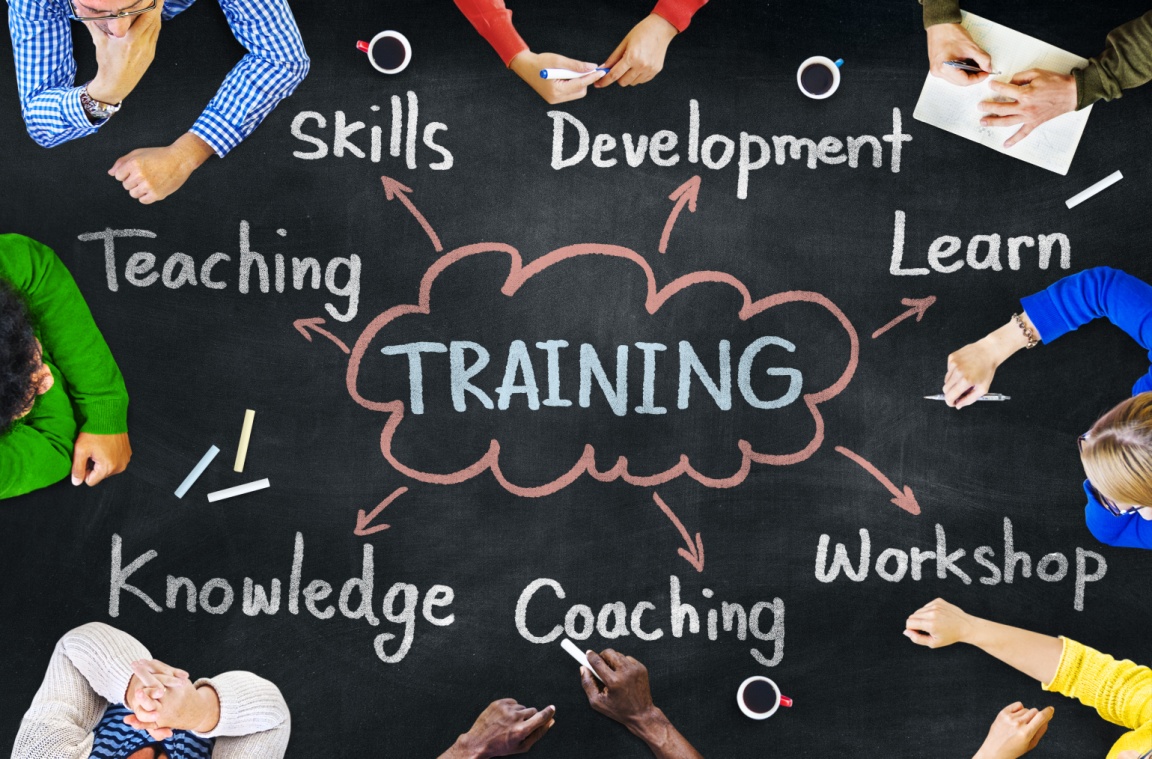 Develop a customized training for all staff impacted by SBIRT
Conduct SBIRT training
Develop training schedules and procedures for new employees
16
[Speaker Notes: TRAINER NOTES: Read the slide.
More information and training can be found at the Institute on Research Education & Training in the Addictions (IRETA) website:
http://ireta.org/online-training/]
Step Nine:Implement SBIRT
Screenings
Brief Interventions
Referrals to Treatment
Documentation 
Regular Debriefings and Troubleshooting
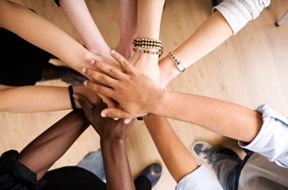 17
[Speaker Notes: TRAINER NOTES: Practice this slide with the animations.

More information on the “Plan-Do-Study-Act” model can be found at the NIATx website below:
https://niatx.net/PI101/PDSA/Index.htm]
Step 10:Continuous Quality Improvement
Analyze data to find areas for potential improvement
Numbers of encounters
Screening scores
Interventions received
Referral success rate

Internally discuss ways to facilitate improvement

Look for ideas that worked elsewhere in the program or elsewhere in the SUD field, and adapt them
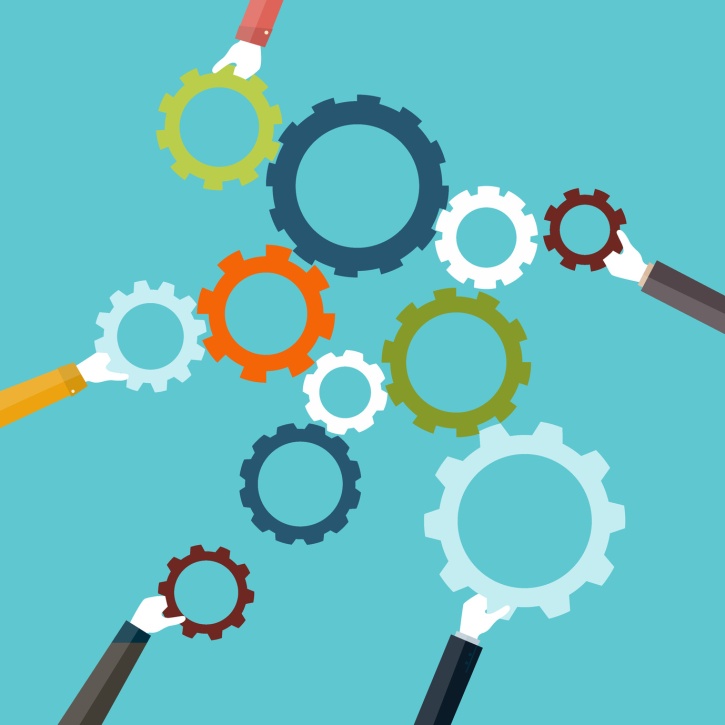 18
Plan-Do-Study-Act
Start over, but  now focus just on no-shows among 8th graders
4/5 of students no-show for their BI appointments
Example: Only 13% of students identified as needing brief interventions receive them.
Make text message reminders standard practice for 12th graders; create group to study 8th grade no-shows
Create an automated system to send text message reminders the day before BI appointments
Data show that after six months, 4/5 of 12th graders are showing up for BI appointments, but only 1/5 of 8th graders are showing up
19
[Speaker Notes: TRAINER NOTES: Practice this slide with the animations.

More information on the “Plan-Do-Study-Act” model can be found at the NIATx website below:
https://niatx.net/PI101/PDSA/Index.htm]
Take-Away Points
There are many moving parts to SBIRT implementation that require planning and forethought

Goal of implementation should be not just to implement SBIRT, but do so in a way that it:
Improves adolescent health
Is sustainable

3. Data is critical
Making the case for SBIRT
Facilitating quality improvement through PDSA cycles
20
Questions? Comments?
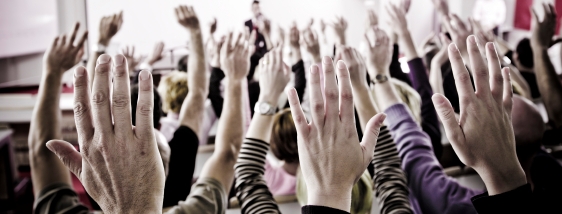 21